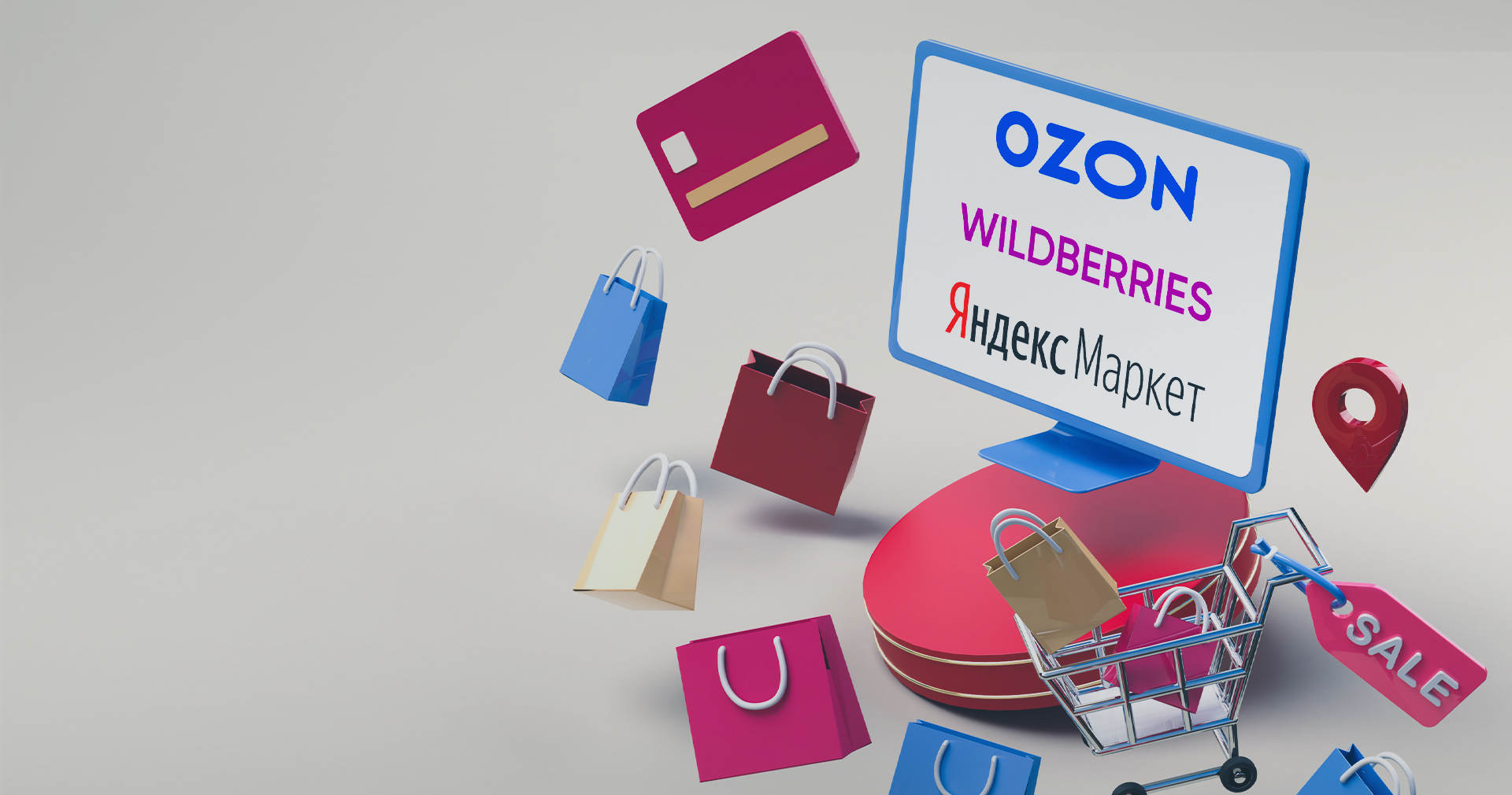 SWOT-анализ на примере маркетплейсов: «Wildberries» и «Ozon»
2023 год
Понятие SWOT-анализа
SWOT-анализ - метод стратегического планирования. SWOT-анализ можно назвать методом объективной оценки любой ситуации, который строится на основе 4 важных параметров:

S (strengths) - сильные стороны
W (weaknesses) - слабые стороны
O (opportunities) - возможности
T (threats) - угрозы
SWOT-анализ состоит из двух этапов. На первом этапе заполняют таблицу-СВОТ.
На втором этапе - когда внешние и внутренние факторы для SWOT-анализа найдены - составляют матрицу решений. В ней прописывают, что нужно сделать, чтобы избежать потенциальных угроз или занять большую часть рынка.
SWOT-анализ отражает текущую ситуацию на рынке и внутри компании и не учитывает предполагаемые изменения. Иными словами, с появлением новых факторов или при переменах анализ нужно будет проводить заново. нет конкретики. SWOT-анализ показывает лишь общую картину и направление деятельности. С его помощью не получить точные цифры, но можно понять и продумать общую стратегию бизнеса.
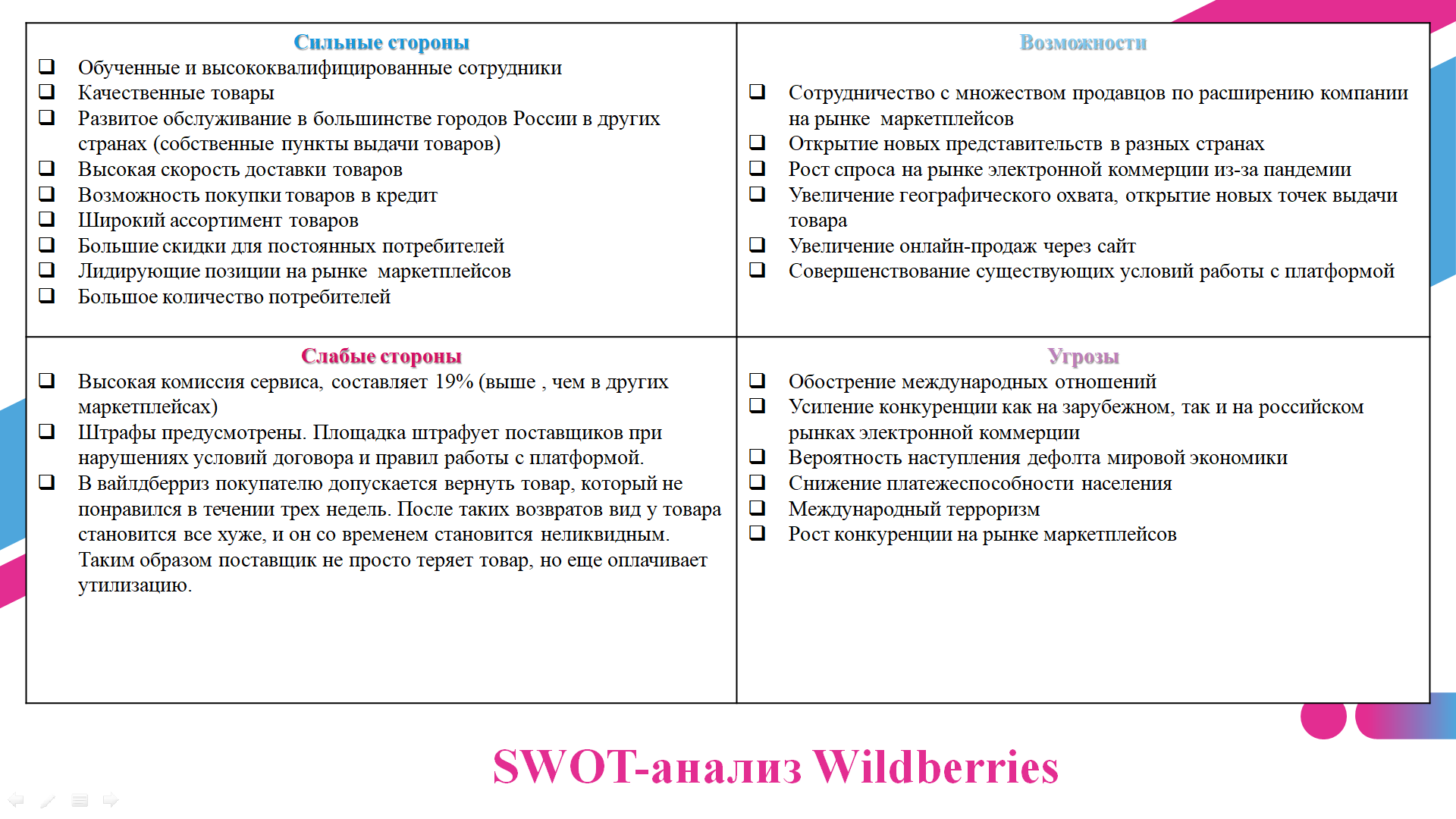 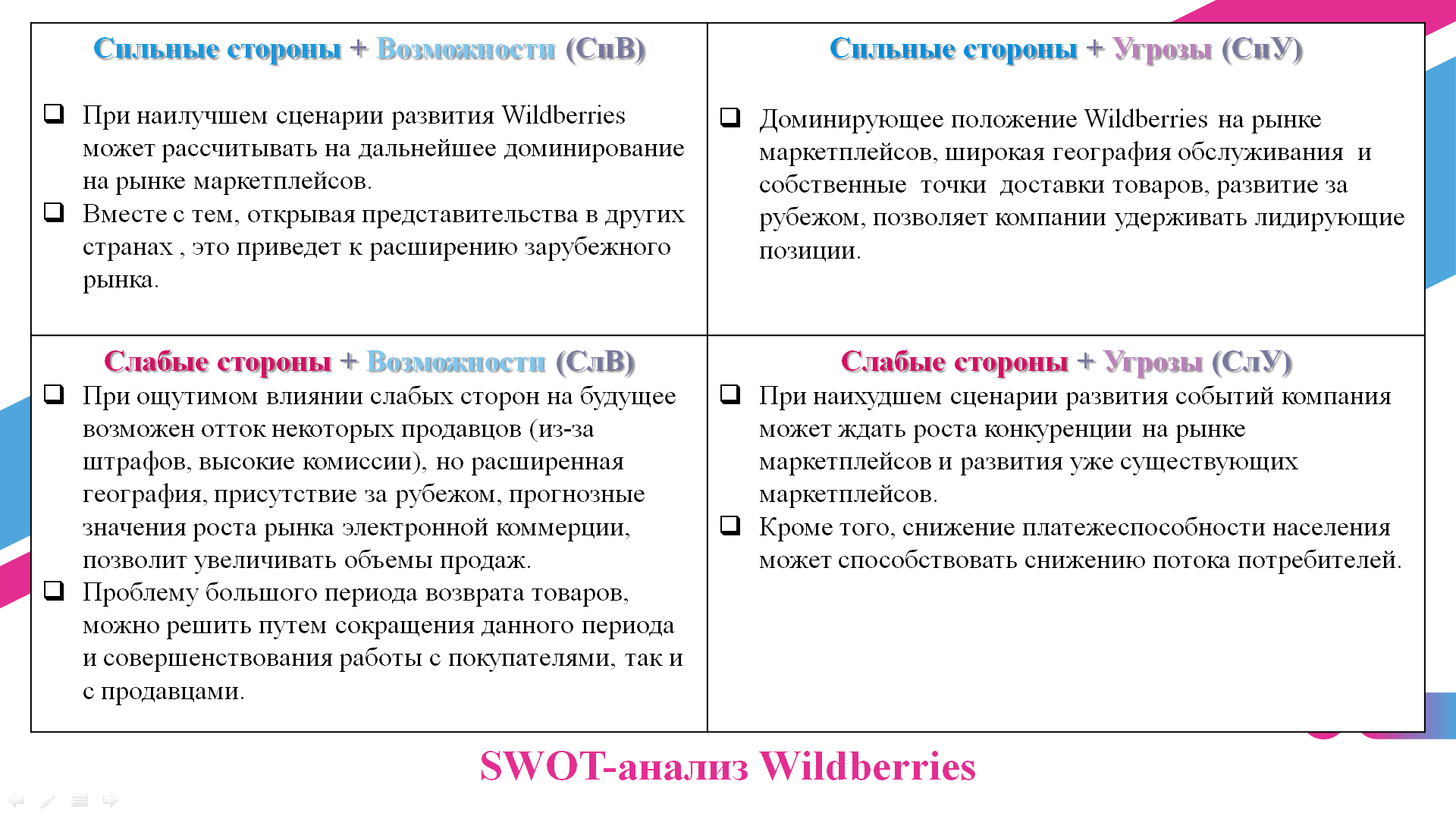 SWOT-анализ маркетплейса Wildberries
Объединенная SWOT-матрица маркетплейса Wildberries
СВОТ-анализ маркетплейса Ozon
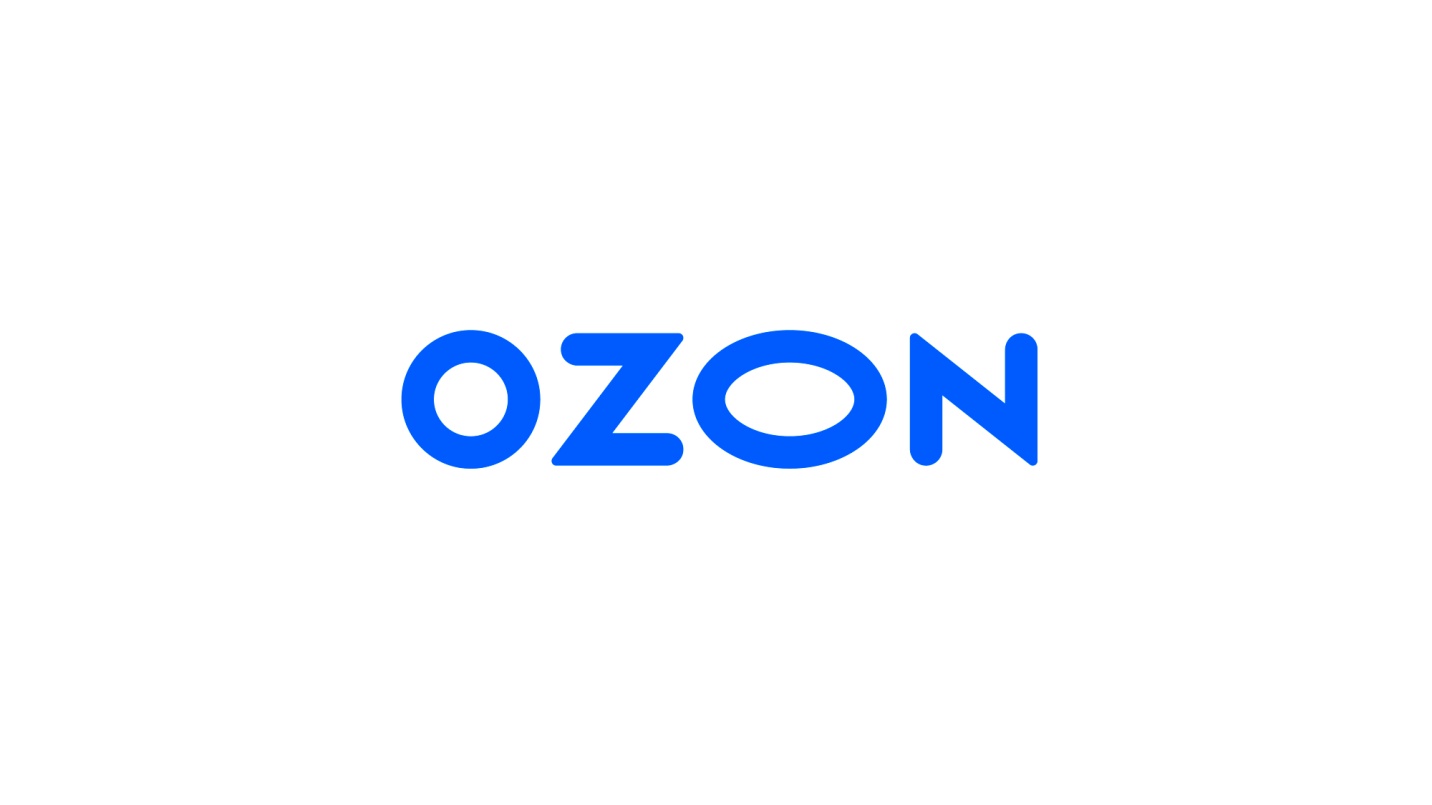 СВОТ-анализ маркетплейса Wildberries
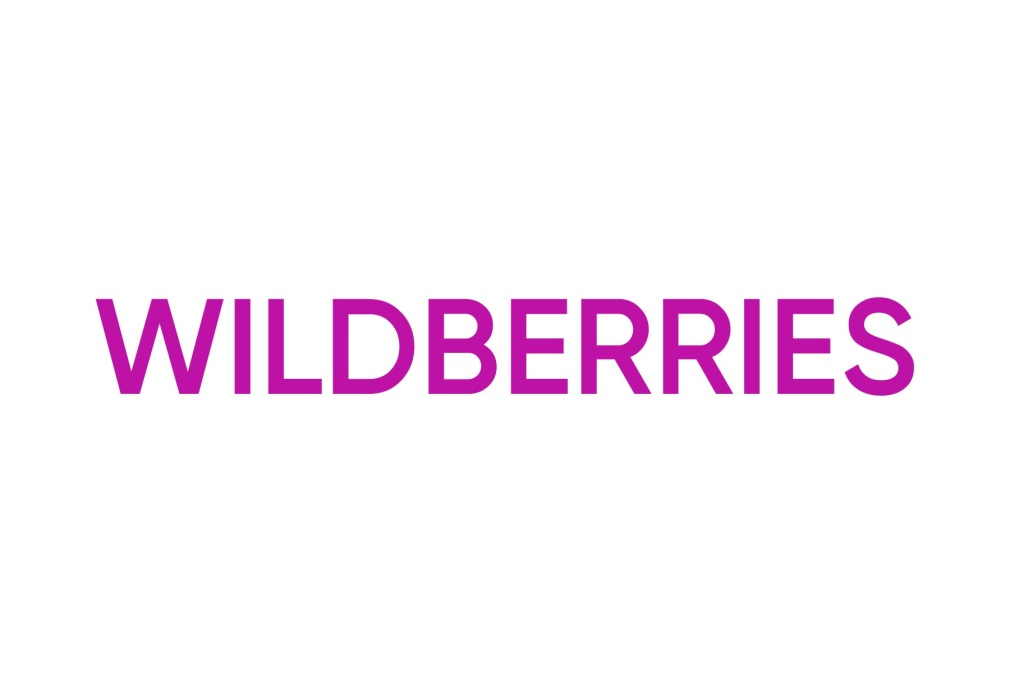 Сравнительный анализ маркетплейсов Ozon и Wildberries
Спасибо за внимание!
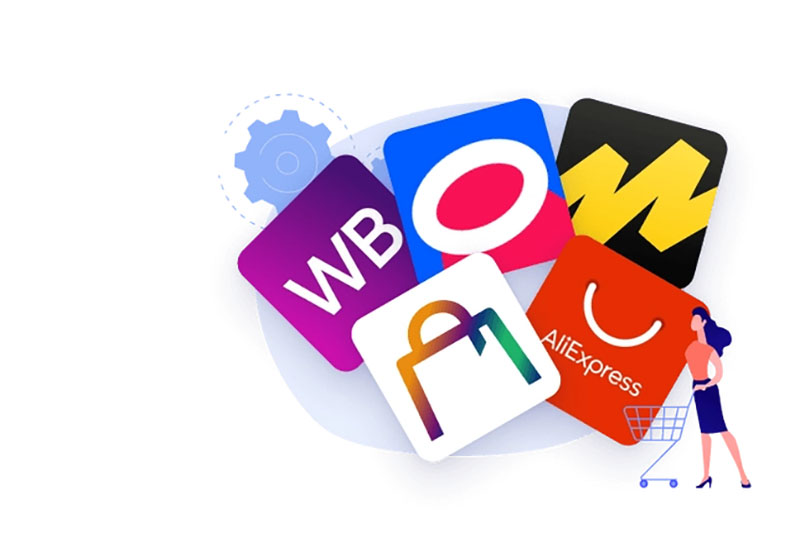